C4660: Základy fyzikální chemie
Část 1: Chemická termodynamika
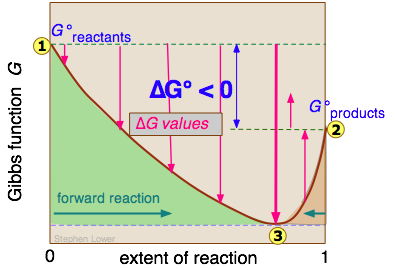 Gibbsova volná energie, G
0                Rozsah reakce                1
8 přednášek:    Markéta Munzarová,    A12/327,    marketa@chemi.muni.cz
C4660: Základy fyzikální chemie
Část 2: Chemická kinetika
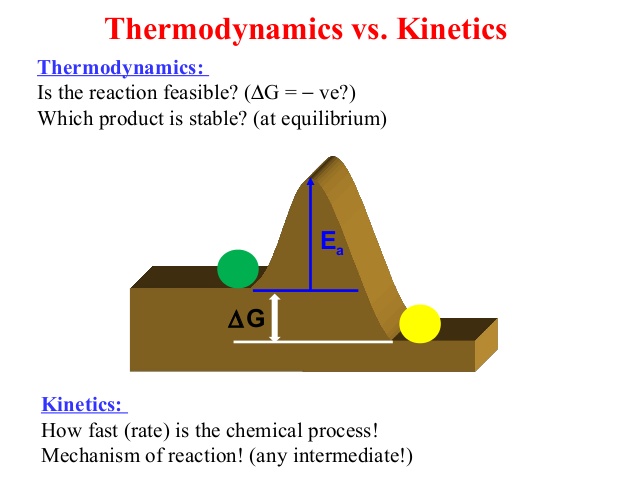 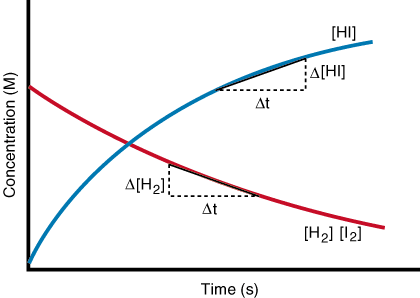 4 přednášky:   Dominik Heger,   A8/218,   hegerd@chemi.muni.cz
C3150: Základy FCH – seminář
Cvičící: Hugo Semrád, Jakub Stošek, & Dominik Heger

Forma : Řešení úloh s využitím tabule

Organizační pokyny a požadavky k zápočtu: Zaslány emailem
ZK: písemná na 100 minut, otevřené otázky a úlohy
Porozumění souvislostem
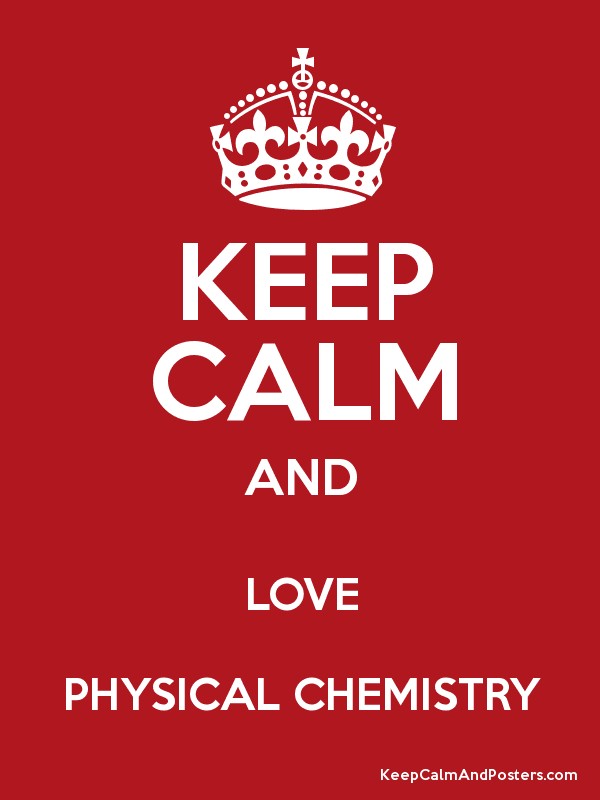 Řešení problémových úloh, 
čtení grafů
Procvičování zákonů
a pojmů
Klíčová otázka: WOHER weiß ich das?
Nejčastější omyly
O1: Není potřeba chodit na přednášky, vše je v ISu.

O2: Učebnice není potřeba. A stejně ji neseženu.
Kapitola 1Vlastnosti plynů
Literatura:  Peter W. Atkins, Julio de Paula:  Fyzikální chemie 
   
Část 1: Rovnováha,     Kapitola 1 
( Part 1: Equilibrium,    Chapter 1 )
1.1 Ideální plyn
Plyn je nejjednodušší skupenství. V jakém smyslu?
1.1.1.1 Tlak
Definice tlaku
Jednotky tlaku
patm
patm
patm
(b)
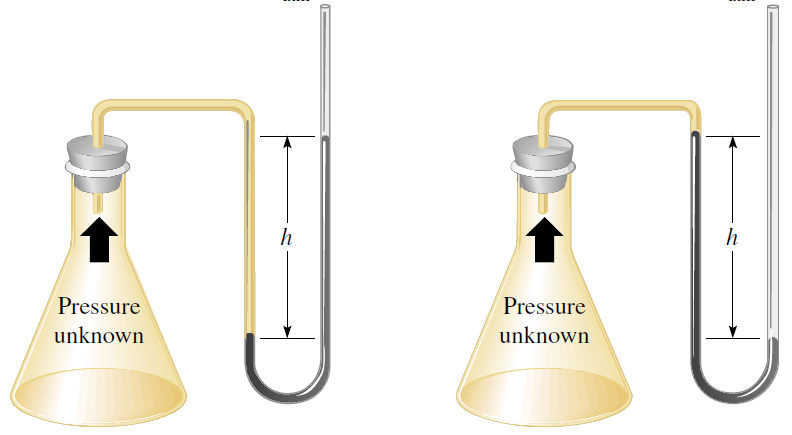 (a)
Hg
Hg
1.1.1.3 Teplota
Definice velmi obtížná.
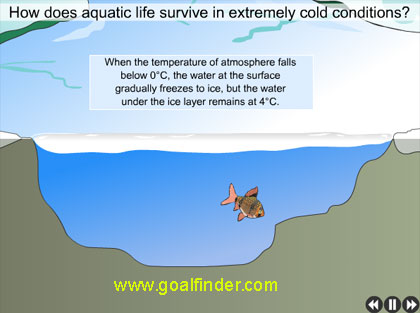 Led ↔ vlhký vzduch 
            v rovnováze  
    - žádná (de)sublimace
Led ↔ voda v rovnováze  
- žádné tání ani zamrzání
Díra v ledu ... 
nedojde k odpařování
 ani kondenzaci vody!
1.1.2.1 Zákony ideálního plynu
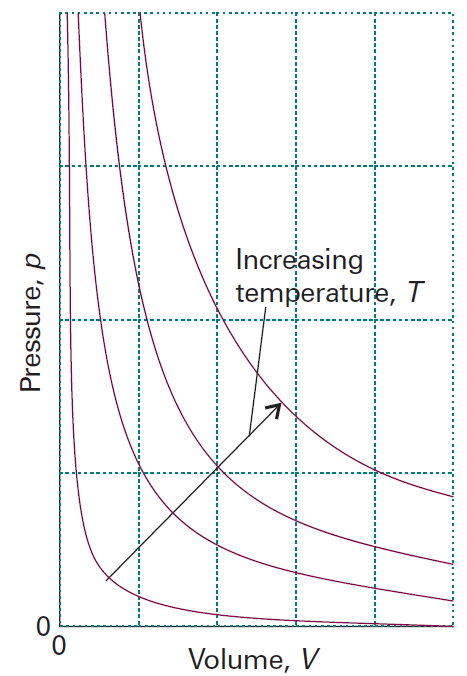 A. Boyleův zákon
Formulován 1662 na základě pokusů se vzduchem (1662).
IZOTERMY
B. Charlesův zákon
IZOBARY
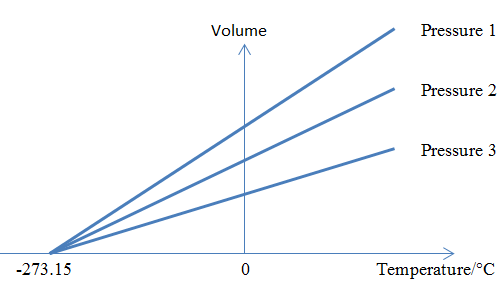 Objem (litry)
Formulován J. Charlesem 1780, publikován 1802 J. L. Guy Lussacem 
Naznačuje existenci určité T, při níž by (při ideálním chování)
měl objem libovolného plynu klesnout na 0 (nastane to?)
C. Avogadrův princip
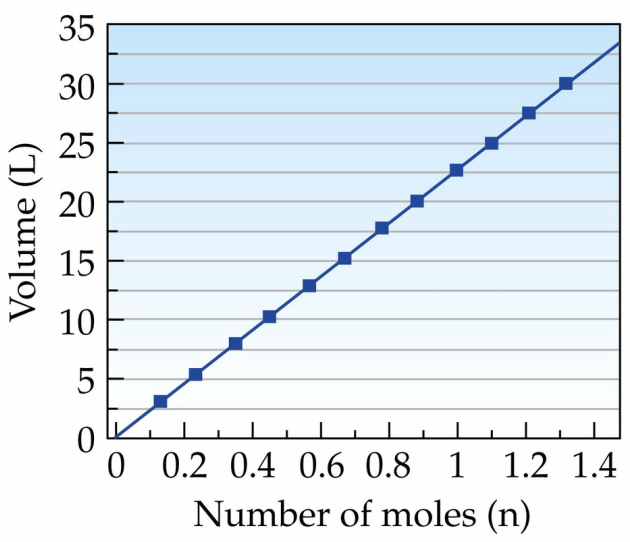 Při tlaku p=100kPa a T-298 K
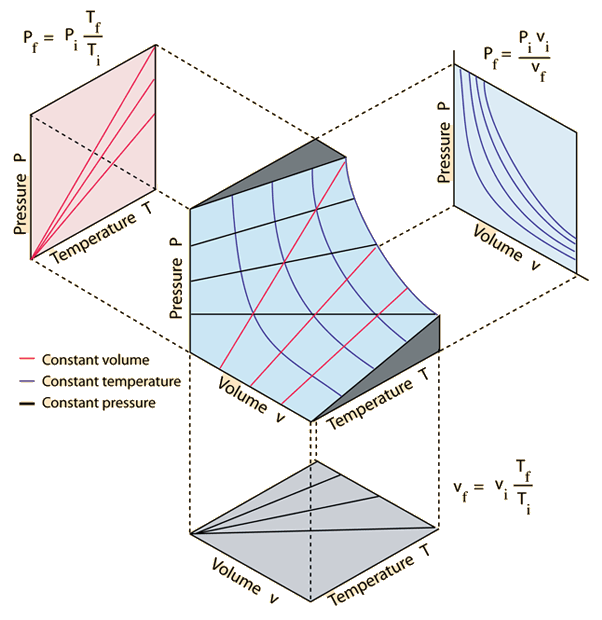 D. Stavová rovnice ideálního plynu
Tlak p
Tlak p
Teplota T
Objem V
Tlak p
Objem V
Teplota T
Teplota T
Objem V
1.1.2.2 Kinetický model plynu
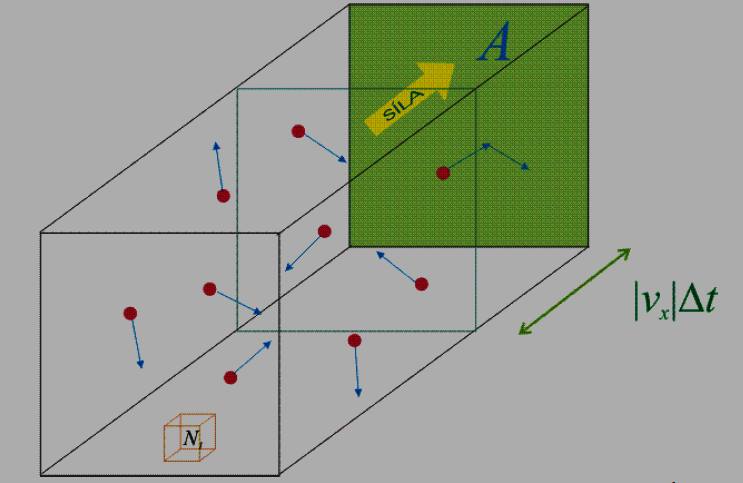 Pojem „střední kvadratická rychlost molekul“, c
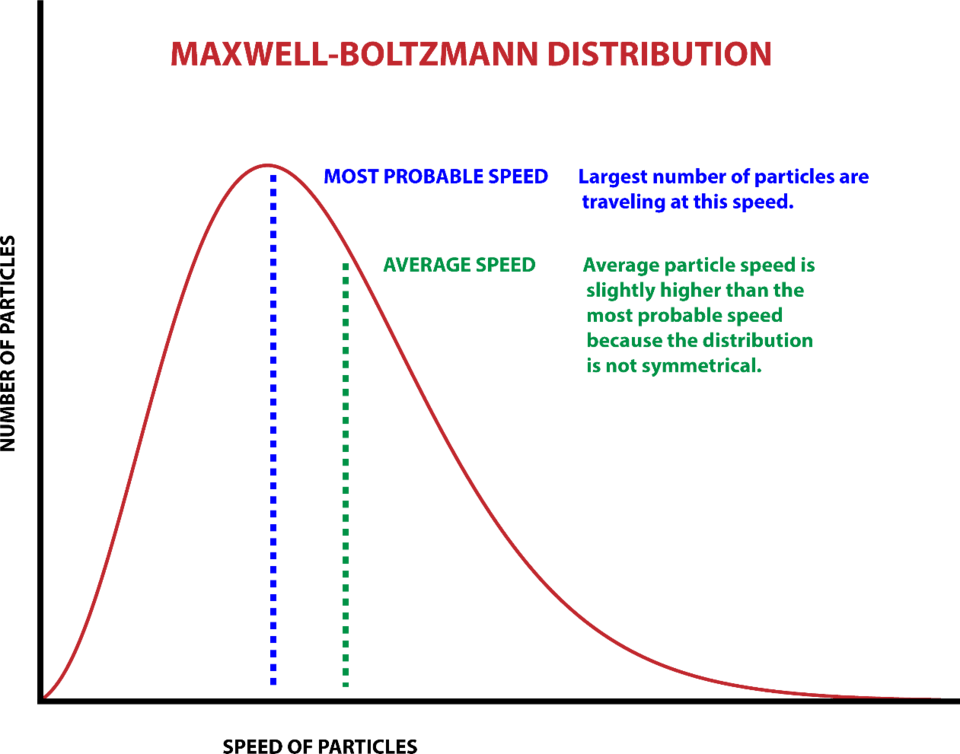 Nejpravděpodobnější rychlost
Střední rychlost
Relativní počet molekul
Střední kvadratická rychlost
Rychlost
1.1.2.3 Směsi plynů
Definice molárního zlomku
Definice parciálního tlaku
Daltonův zákon parciálních tlaků
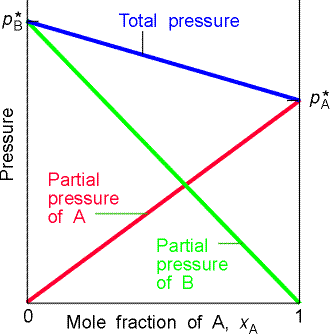 1.2 Reálné plyny
1.2.1 Interakce mezi molekulami
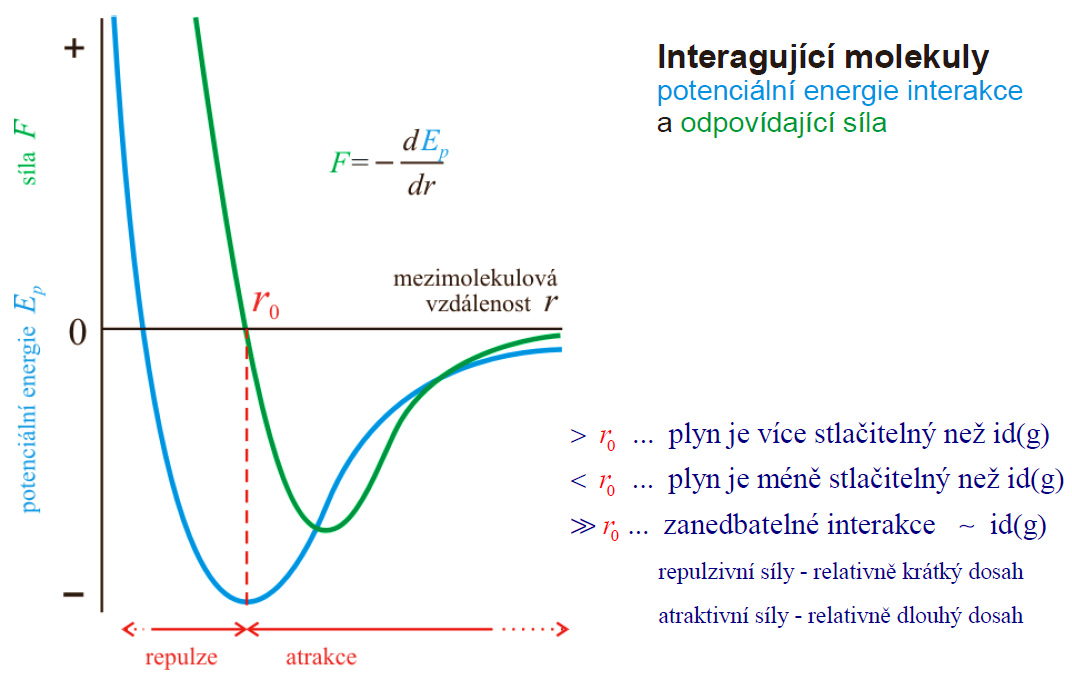 1.2.1.1 Kompresibilitní faktor, Z
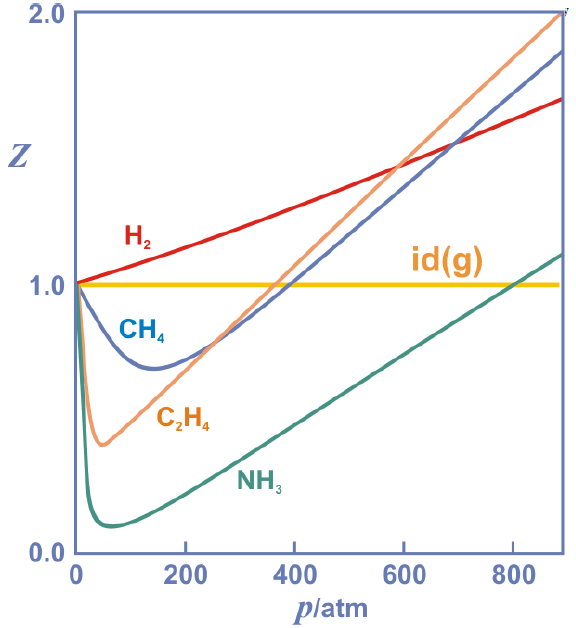 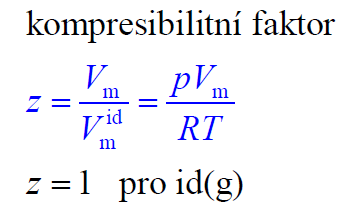 Izotermy ideálního plynu (připomínka)
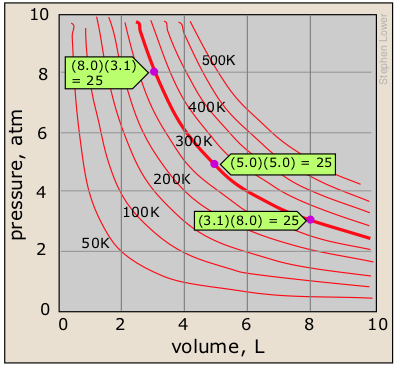 Co připomínají vztahy v rámečcích?
1.2.1.3 Kondenzace plynu
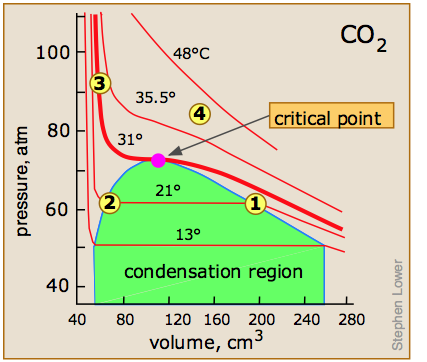 kritický bod
Tlak, atm
Oblast kondenzace
Objem, cm3
1.2.2 Van der Waalsova stavová rovnice
4.6 Termodynamická teplota (T)
Termodynamika = odvětví F+CH. Původ slova?
Z řeckého  “teplo” a “pohyb”
Studium různých forem E a jejich přeměn.
4.7 Industriální aplikace TD: účinnost tepelných strojů
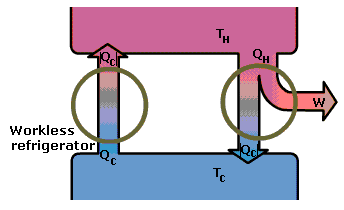 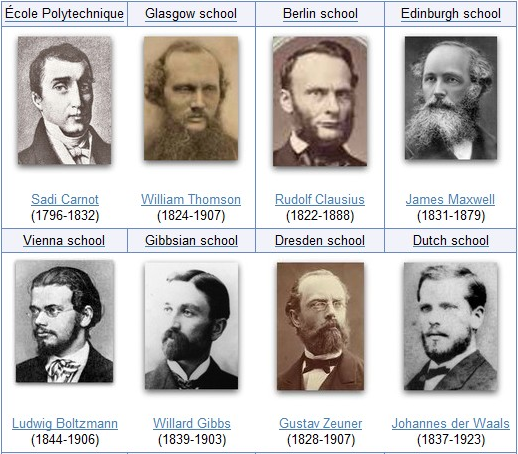 4.8 Osm zakládajících škol termodynamiky